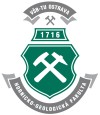 ANALÝZA A PROJEKTOVÁNÍ SYSTÉMŮŘízení projektů v IT
Roman Danel
VŠB – TU Ostrava
HGF
Institut ekonomiky a systémů řízení
Obsah
Projekt
Trojimperativ projektu
Řízení času, rozsahu a nákladů
Vedení týmu
Metodiky
Co je to projekt
Zadání
Produkty
Informace
Prostředí
Řídicí činnosti

Vývoj. činnosti
PRODUKT
ZAČÁTEK
KONEC
FUNKCE  (KVALITA)
NÁKLADY
(ZDROJE)
ČAS
Trojimperativ projektu
Trojimperativ projektu
CO
KDY
ZA KOLIK
Fáze projektu
Příprava – co chceme dosáhnout?
Plánování – CO, JAK, KDY, ZA KOLIK, KÝM
Realizace
Ukončení – akceptace zákazníkem
Vyhodnocení – vnitřní ukončení
Post-projektové aktivity
Projektové plánování
Kde a v jaké situaci se nacházíme?
Čeho chceme dosáhnout a proč toho chceme dosáhnout?
Jak toho chceme dosáhnout?
Kdy toho chceme dosáhnout?
Kdo by toho měl dosáhnout?
Za kolik toho chceme dosáhnout?
Jaká rizika je nutné zvažovat?
Máme k dispozici požadované zdroje? 
Jaké kontrolní procedury bude nutné provádět?
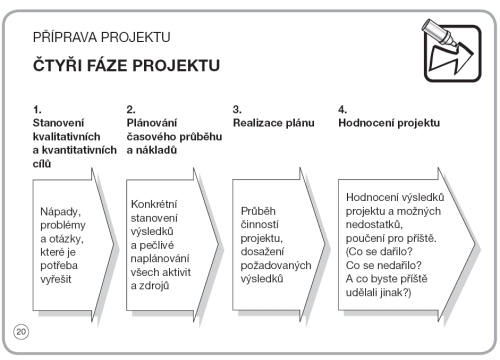 Zdroj: www.portal.cz
Logická rámcová matice
Přínosy (Goals)
Cíle (Objective)
Produkty (Deliverables)
Činnosti (Action)

Co bude, až bude projekt v cíli?
Řízení času
Harmonogram
Ganttovy diagramy
CPM – Critical Path Method
Plánování kritického řetězu
PERT
Ganttovy diagramy
Seznam činností na časové ose
Grafická reprezentace procesů a jejich řízení
Ganttův diagram - OpenProject
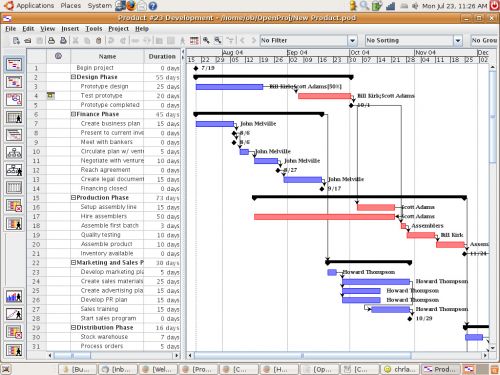 Ganttův diagram
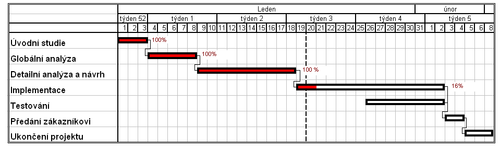 PERT
Program Evaluation and Review Technique
Deterministická metoda plánování a řízení projektů,
Síťové programování aplikované na řízení projektu
Analýza kritické cesty
CPM - PERT
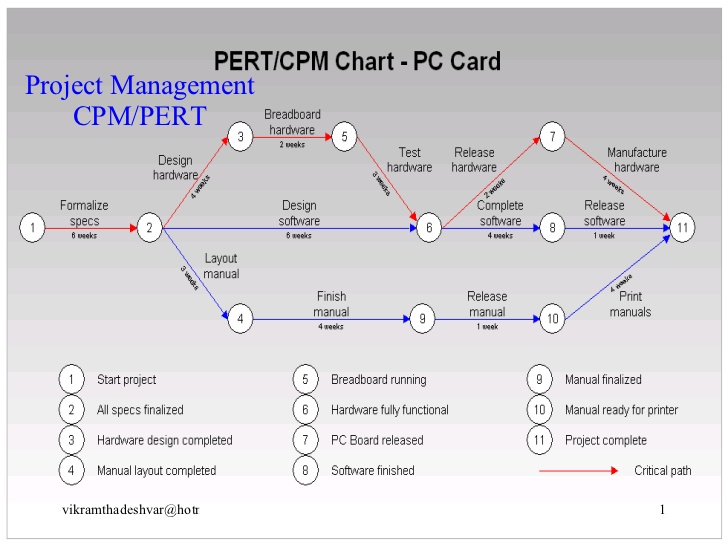 PERT
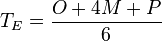 Optimistický čas ukončení úkolu (O)
Nejpravděpodobnější čas ukončení úkolu (M)
Pesimistický čas ukončení úkolu (P)
PERT - přednosti
Řízení složitých projektů
Jednoduché výpočty
Grafická vizualizace
Možnost odhadu časového rizika dokončení úoklů
Odhad pravděpodonosti ukončení úkolů – projektu - včas
PERT - nevýhody
Malá elastičnost
Velká subjektivita při odhadu času trvání.
CPM
Critical Path Method 
Využití kritické cesty
1958, DuPont
CPM
Kritická cesta  je nejdelší sekvence činností potřebných k realizaci projektu, která zároveň udává nejkratší čas realizace projektu
Je složená z kritických aktivit, kde je rezerva minimální (nulová)
Řízení nákladů
Odhad nákladů
Vytvoření rozpočtu
Řízení nákladů s cílem dodržet rozpočet
IT projekt – struktura nákladů
Náklady na řízení projektu
Náklady na administrativní činnosti
HW
SW
Licencovaný (OS, databáze, kancelářský SW…)
Vlastní vývoj
Testování
Školení a podpora
Rezerva
Techniky odhadu nákladů
Odhad podle analogie
Odhad zdola nahoru
Parametrické modelování
Použití některé z metodik – např. COCOMO
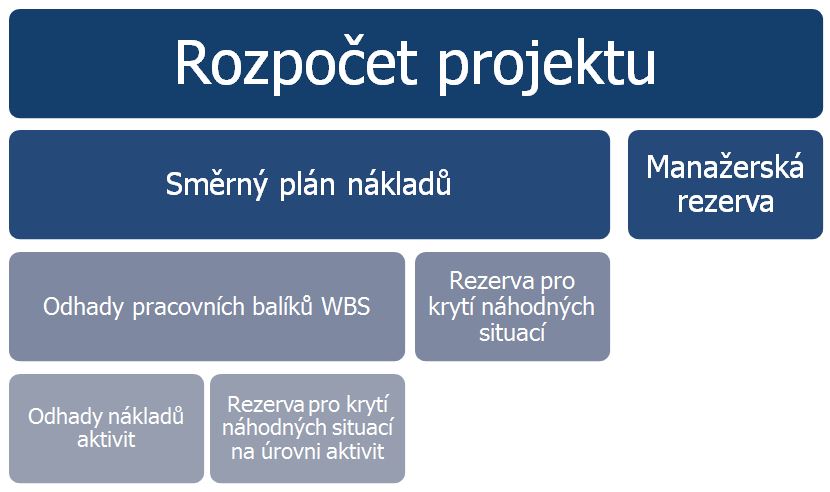 Typy odhadu nákladů
Hrubý odhad
Rough Order of Magnitude (ROM)
Rozhodnutí o realizaci projektu
Odhad rozpočtu
Detailní odhad nákladových položek
WBS – WORK BREAKDOWN STRUCTURE
specifikace dodávek
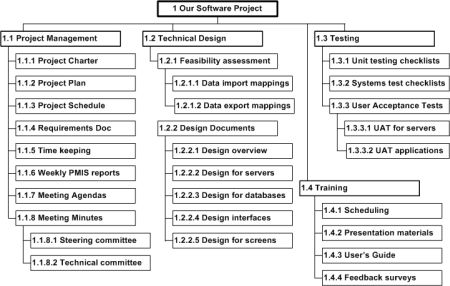 Řízení rozsahu – odhad práce
Sestavení podle existujících pravidel
Podle analogie
Shora dolů – funkční bloky dělíme na dílčí činnosti
Zdola nahoru – detailní položky seskupujeme do kategorií až po celek
Problém řízení rozsahu
Neúplné požadavky
Měnící se požadavky
Nové požadavky v průběhu vývoje
Nafukování projektu
Řízení kvality
Co je to kvalita?
Shoda s požadavky a způsobilost k používání
Řízení kvality v projektu - cílem je zajistit, že projekt uspokojí potřeby, kvůli kterým bylo zahájeno jeho řešení
Řízení kvality
Procesy při řízení kvality
Plánování
Zajištění (Quality Assurance)
Kontrola
Řízení kvality - techniky
Paretova analýza
TQM
Six sigma
Ishikawa – Fishbone diagrams
Taguchi – kvalita je součástí návrhu
Deming – PDCA cyklus
Kaizen
Lean Management
Agile – SCRUM, Kanban
Kaizen
Metoda postupného zlepšování
Stimulace komunikace, motivace pracovního výkonu
Zapojení všech pracovníků – nápady na zlepšování – kolektivně diskutovány
KANBAN
Sada principů regulující workflow:
Aby každý věděl v jakém stavu jsou rozdělané úkoly
Minimalizace množství nedodělané práce 
Posílení samostatnost týmu
Critical Chain – kritický řetězec
Metoda CPM je ideální, pokud jsou neomezené zdroje (v realitě jen u některých vojenských projektů)
Kritický řetěz – zkrácení doby projektu až o 30%
Principy kritického řetězu
Multitasking – projev maticové organizační struktury – přeskakování z jedné činnosti na druhou – prodlužuje projektové časy 4-6x
Celková doba projektu nezávisí jen na kritické cestě (nejkratší možný čas trvání jednotlivých úkolů) ale také na zdrojích
Principy kritického řetězu
Murphyho zákon „vždy se něco pokazí“
Řešení: časové nárazníky - umístěny na konci projektu a na cestách projektu napojujících se na Kritický řetěz.
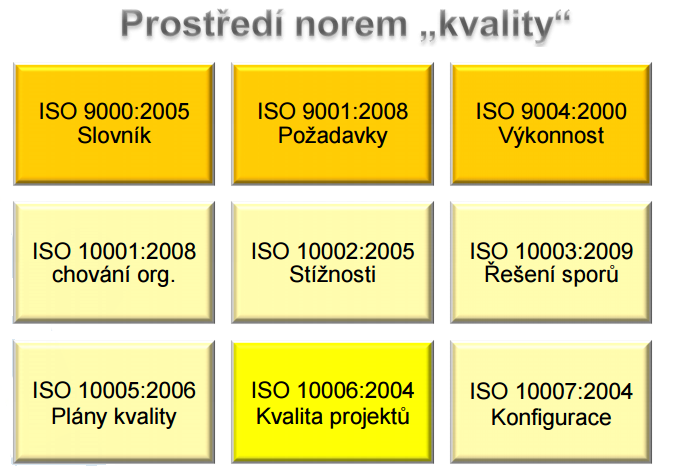 Zdroj: www.mvcr.cz/
ISO 10006
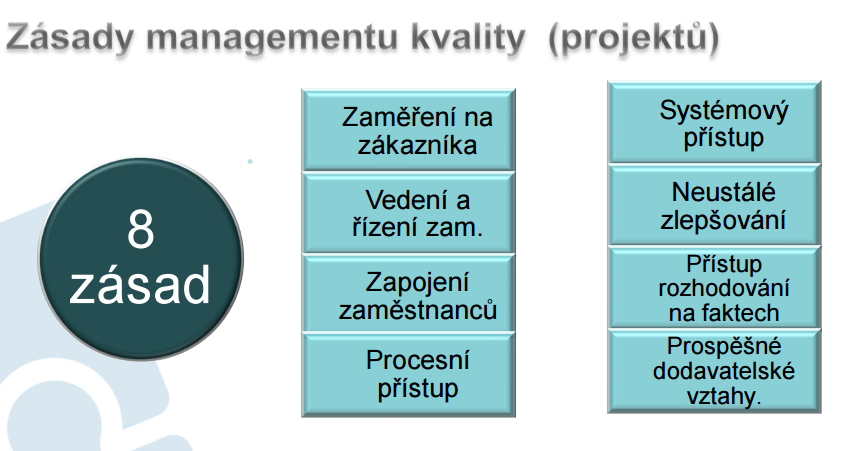 Principy kritického řetězce
Parkinsonův projektový zákon:
„Činnost trvá nejméně tak dlouho, jak dlouhý má přidělený časový interval“
Pro zdroje je "velice nevýhodné" předávat činnosti před stanoveným termínem (milníkem).
Řízení zdrojů
Zdroje:
Lidské
materiální
Řízení týmu
Maslowowa hierarchie potřeb
Herzbergova teorie motivační hygieny – hygienické faktory x motivátory
McClellandova teorie získaných potřeb
Dosažení
Zařazení
Moc
Mc Gregor - Teorie X a Teorie Y
Maslowova pyramida potřeb
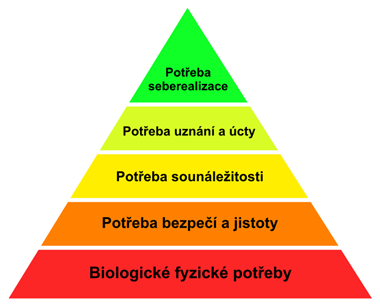 http://www.filosofie-uspechu.cz/jak-motivovat-zamestnance/maslowova_pyramida/
Pohled na tým – Teorie X
Členové týmu:
jsou nezralí
musí se jim říkat, co mají dělat
nebudou kvalitně pracovat, nebudou-li stále cvičeni a kontrolováni
Pohled na tým – teorie Y
jsou zralí
mají snahu růst
jsou motivováni možností vlastní volby a volností v práci
pracují kvalitně i bez stálého dozoru
Co angažuje pracovníky?
Uspokojení z vlastní práce
Spokojenost s prací své skupiny
Ocenění a uznání své práce
Finanční kompenzace
Vedení lidí
Rozdíl mezi řízením a vedením:
Řízení – druzí plní naše úkoly
Vedení (leadership) - druhým dáváme prostor k vyjádření a rozhodujeme společně
Čtyři přístupy
Pevně řídit
Vést
Podporovat
Dát úplnou volnost
Typologie
Čtyři temperamenty dle 
lability/stability
introveze/extroverze
Jung
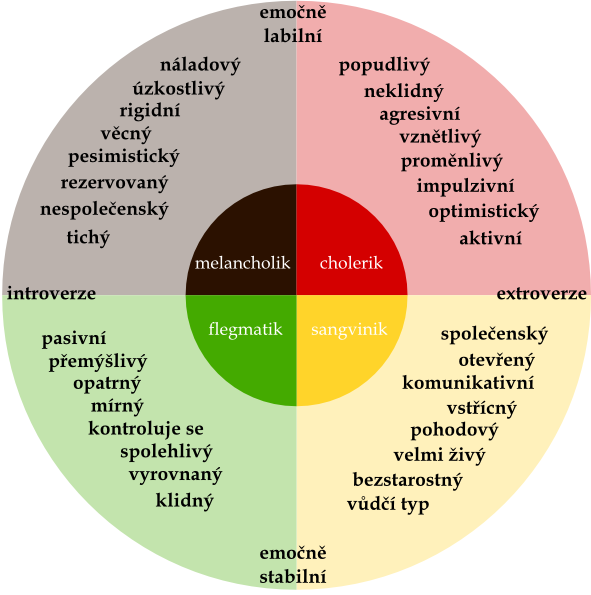 Zdroj: Strnadová
MBTI – Meyers-Briggs Type Indicator
Extraverze – introverze
Smysly (Sensing) – intuice (iNtuiotion)
Myšlení (Thinking) – cítění (Feeling)
Usuzování (Judging) – Vnímání (Persuiving)
MBTI
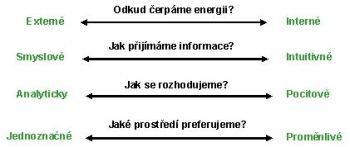 Kompetence manažera
Odborné znalosti
Praktické dovednosti
Sociální zralost a charakterové vlastnosti
Styl řízení
Navyklý způsob realizace role řídícího pracovníka, navyklý způsob plnění úkolů, zejména opakujících se.
Styly řízení
Autokratický (direktivní)
Liberální 
Demokratický
Participativní
SW podpora
Microsoft Project
Primavera (Oracle)
ProjectLibre (dříve Open Project)
Online SW
[Speaker Notes: OpenProject - Chybí možnost zobrazit kritickou cestu]
SW podpora - postup
Pořadí při plánování projektu:
WBS
Síť projektu (project network)
Ganttovy diagramy
Primavera
Řízení rozsahu
Řízení času
Řízení zdrojů
Řízení nákladů
Řízení změn
Řízení rizik
Řízení komunikace – reportování
Řízení nákupu
Metodiky řízení projektů
PMBOK (PMI)
Prince2 (AXELOS Limited)
IPMA
Prince 2
PRojects IN Controlled Environment 
Procesní model (co, kdy, jak, v jakém pořadí, kdo…role, odpovědnosti)
Doporučené struktury řídicí dokumentace – šablony dokumentů
Přizpůsobení projektu/prostředí
„best practices“
PMI
www.pmi.org
Project Management Institute
Standard PMI je vydáván v příručce „A guide to the Project management Body of Knowledge“, která je uváděna ve zkratce PMBOK 
5 fází, 9 skupin znalostí
Řízení projektů dle PMI
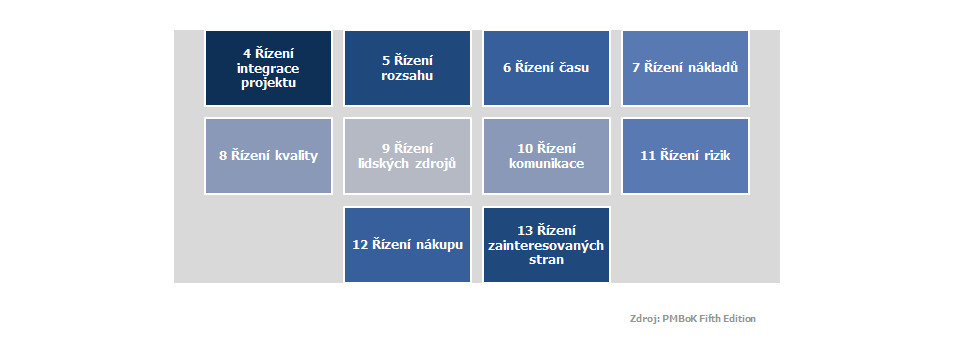 Normy pro PM
ISO 10006 (norma ISO pro řízení projektů)
ISO 21500 (připravovaná norma ISO pro řízení projektů)
Ukončení projektu
vyhodnocení dosažených cílů projektu (trojimperativ)
 ukončení financování projektu
 uzavření účetních kont
 likvidace nevyčerpaných zásob
 převod nevyčerpaných finančních prostředků
 zpracování závěrečné zprávy
 projednání závěrečné zprávy a podpis protokolu
 archivace příslušných dokladů a podkladů o průběhu projektu
 poděkování členům projektového týmu